Población SPF
Sistematización de información semanal.

Área de Registro y Bases de datos.



Noviembre 2013
Introducción
La información contenida en el presente reporte es producto de la sistematización de los partes semanales enviados por el Servicio Penitenciario Federal (SPF) a PROCUVIN. 

La Procuraduría posee la facultad de requerir información a las distintas agencias penales a fin de conocer y caracterizar el universo sobre el que interviene.

El área de Registro y Bases de Datos recibe esta información como insumo estadístico descriptivo, pero también como herramienta de análisis del sistema carcelario.
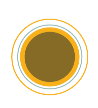 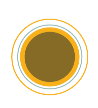 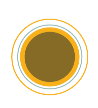 Objetivos
Se espera que estos reportes colaboren en la difusión de la información recibida de primera mano por el SPF y sirvan de herramienta de análisis para la Procuraduría. 

Objetivos específicos:

Difundir la evolución de la población penitenciaria.

Conocer su composición de acuerdo a variables socio-demográficas y relativas a la progresión de la pena.

Observar como se plasman algunos criterios judiciales sobre la población encarcelada. 

Focalizar en características específicas de colectivos vulnerables (mujeres-jóvenes adultos).
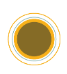 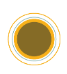 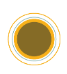 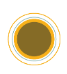 Metodología
La información contenida en estos informes toma como fuente los partes semanales enviados por el SPF a PROCUVIN y es sistematizada y procesada por el Área de Registro y Bases de Datos.
 
Cabe aclarar que los partes enviados por el SPF son elaborados por su área de estadísticas en base a la información que le remite cada unidad penitenciaria, como consecuencia de ello se asume que pueden existir omisiones.

Por otra parte, se aclara que los números presentados corresponden a personas alojadas en unidades del SPF. Esto no constituye el universo total de los presos federales debido a que el SPF no incluye en su reporte la información referida a detenidos alojados en cárceles provinciales.
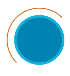 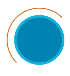 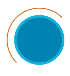 Evolución de la población penal del SPF
Población penal al 29/11/2013: 10.043 personas
Personas alojadas en el SPF a partir de los reportes recibidos por PROCUVIN
Expresada en números absolutos
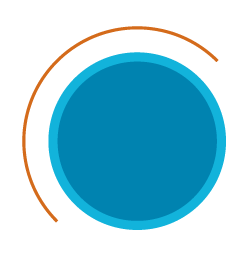 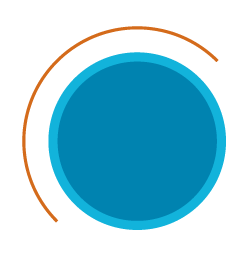 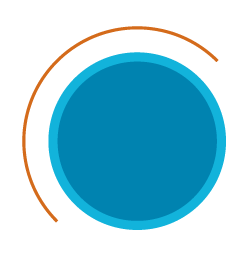 +67 detenidos
Se inicia recepción de partes semanales
Fuente: partes semanales enviados por el SPF
El SPF señala una capacidad total de 10.790 cupos, que denomina “capacidad real de alojamiento”. 
Sin embargo no define cuál es el estándar de metros por persona que utiliza, ni la metodología de cálculo.
En Noviembre la población en cárceles federales supera los 10.000 detenidos, mostrando en relación a los meses anteriores un leve pero sostenido crecimiento.
Síntesis general Noviembre 2013
Población penal al 29/11/2013: 10.043 personas
Distribución según jurisdicción
Distribución según situación procesal
6 de cada 10 personas alojadas en el SPF provienen de la Jurisdicción Nacional.
Condenados 43%
Procesados 57%
Base: 10.043 personas
Base: 10.043 personas
Distribución según género
Distribución según tramo de edad
Base: 10.043 personas
Base: 10.043 personas
Fuente: partes semanales enviados por el SPF
El SPF continúa alojando una alta cantidad de procesados por la justicia, es decir, personas privadas de su libertad sin haber sido formalmente declaradas culpables
Situación Procesal y Encierro
En las cárceles federales 6 de cada 10 personas detenidas se encuentran bajo medidas cautelares de prisión preventiva dictadas por la justicia nacional y federal.

En este sentido, el actor judicial colabora en el sostenimiento de una masa de detenidos/as preventivos superior a los condenados.

En cambio, entre la masa de detenidos/as condenados, la incidencia del SPF es mayor en cuanto al influyente rol de los informes criminológicos que elabora, de “conducta” y “concepto”, y que definen la resolución de los pedidos de libertad vinculados a la progresividad de la pena.
Foco en situación procesal
Evolución 2002-2012
En porcentajes
Fuente: SNEEP. Dirección de política criminal . Ministerio Justicia y DDHH
Situación procesal según jurisdicción. Noviembre 2013
En porcentajes
La Justicia Federal mantiene un conjunto extremadamente alto de personas encarceladas sin condena.
Base :5935
Base :3376
Base :732
Base :10.043
Fuente: partes semanales enviados por el SPF
Es sostenido el crecimiento de detenidos procesados desde 2010 en adelante.
Foco en situación procesal - Justicia Federal
Siete de cada diez personas encarceladas por la Justicia Federal en el ámbito del SPF se encuentran bajo medidas cautelares de prisión preventiva, superando ampliamente el mismo indicador para la justicia nacional (51%).

Así, la política criminal de encarcelamiento preventivo es enfáticamente sostenida por las prácticas de encierro cautelar de la Justicia Federal.
Situación procesal detenidos/as a disposición de Justicia Federal
Base :3376 personas detenidas
Fuente: partes semanales enviados por el SPF
Foco en situación procesal
Composición a noviembre 2013
Condenados 43%
Procesados 57%
Base: 4313 personas condenadas
Base: 5722 personas procesadas
Base: 4313 condenados
Base: 5722 procesados
5 de cada 10 procesados en cárceles federales pertenecen a la jurisdicción nacional.
Foco en situación procesal
Desde una perspectiva de derechos humanos, existen dos elementos estructurales que convergen en el agravamiento de la política criminal de encarcelamiento.

Por un lado, el uso extendido de la prisión preventiva y por otro la modalidad de confinamiento territorial en unidades penales ubicadas a más de mil kilómetros de la jurisdicción de residencia del detenido/a y de los órganos jurisdiccionales de la causa penal.

Ambos elementos coadyuvan a un déficit estructural de acceso genuino a la justicia para los/as detenidos/as, sosteniéndose la ausencia de políticas penales integrales -judiciales y penitenciarias- que lleva décadas sin poder revertir tal orientación.
Establecimientos penitenciarios
Resistencia
Prisión regional U.7
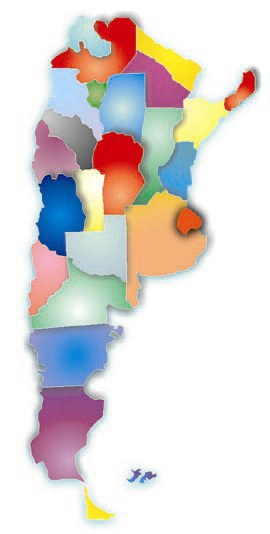 R. S. Peña:
Colonia penal  U.11
Jujuy
U.22
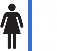 Formosa: U.10
Salta:
CF NOA III (hombres y mujeres) 
Instituto penitenciario U16
Cárcel Federal U23
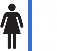 Jujuy: Candelaria U.17
S Estero:
Instituto penal federal U.10
-Sta Rosa:
Colonia Penal U.4
Correccional mujeres U.13
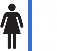 -Gral. Pico :
Correccional abierto U.25
El  Servicio Penitenciario Federal (SPF) se compone de 28 cárceles y 10 alcaidías distribuidas en todo el territorio nacional.
-CABA:
CPFCABA
Pre egreso U18
Enfermedades infecciosas U.21
Unidad de tránsito U.28
-Neuquén: U.9
-Ezeiza:
CPF I y IV
Colonia Penal  U.19
CF Mujeres U.31
-Marcos Paz:
CPF II
CF Jov. Ad
-Gral. Roca:
Colonia penal U.5
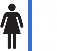 -Viedma:
Colonia penal  U.12
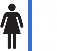 -Esquel: U14
-Rawson: U6
R. Gallegos: U15
Se referencian geográficamente las unidades incluidas en los partes del SPF
A continuación se detalla la población alojada en cada unidad…
Población alojada por unidad Expresada en números absolutos.
19% del total
16% del total
15% del total
Sta Rosa
Gral. Roca
Rawson
Resistencia
Jujuy
Neuquén
Formosa
R. S. Peña
Viedma
Ezeiza
Marcos Paz
Salta
CABA
Ezeiza
5% del total
Gral. Pico
Sta. Rosa
Ezeiza
S Estero
Salta
Sta. Rosa
Esquel
R. Gallegos
Salta
Candelaria
Pre egreso. CABA
Ezeiza
CABA
Jujuy
Marcos Paz
El CPF IV (Ezeiza-mujeres) crece un 5% entre octubre y noviembre de 2013.
Población alojada por unidad Comparación respecto a mes anterior.
Ezeiza
Sta Rosa
Gral. Roca
Rawson
Resistencia
Jujuy
Neuquén
Formosa
R. S. Peña
Viedma
Ezeiza
Marcos Paz
Salta
CABA
Gral. Pico
Sta. Rosa
Ezeiza
S Estero
Salta
Sta. Rosa
Esquel
R. Gallegos
Salta
Candelaria
Pre egreso. CABA
Ezeiza
CABA
Jujuy
Marcos Paz
Las unidades con mayor crecimiento en términos relativos son el CPF IV (Ezeiza-mujeres) que crece un 5%, la unidad 4 de Santa Rosa con un 4% y la unidad 11 de R. Sáenz Peña con un incremento del orden del 22%.
Foco en población femenina
Evolución 2002 - 2012 (SNEEP)
Población Total
Hombres
Mujeres
Fuente: SNEEP. Dirección de política criminal . Ministerio Justicia y DDHH
Luego de registrar picos por encima del 11% entre 2005 y 2007, la proporción actual de mujeres dentro de la población en SPF se mantiene en el mismo nivel que en 2002.
Foco en población femenina
Noviembre de 2013
Según los partes semanales del SPF, se alojan 804 mujeres alojadas en sus unidades penales
Existe un mayor encarcelamiento de mujeres no condenadas en relación a la población general.
Base: 10.043 personas
Base: 804 mujeres
El 3% de las mujeres presas tienen entre 18 y 21 años, conformando el colectivo de  jóvenes adultas.
Llega al  9% el conjunto de las mujeres prisionalizadas que conviven con sus hijos en el penal o  se encuentran embarazadas, ascendiendo 0,5 puntos respecto al mes anterior (8,5% en octubre 2013).
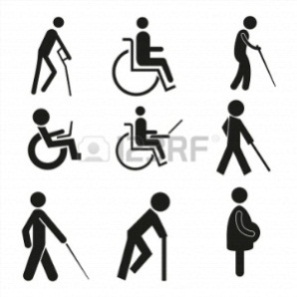 Dentro del conjunto de mujeres, se incrementa levemente el conjunto con hijos en la unidad penal, pasando de 8,5% al 9% entre octubre y noviembre de 2013.
Foco en jóvenes adultos
La población de jóvenes adultos (18 a 21 años) es a noviembre de 2013 de 442 personas, representando el 4% de la población penitenciaria total.
Unidades en las que están alojados
Distribución según género
Esta proporción es levemente inferior a la de la población penal general (8%)
Distribución según situación procesal
Base: 442 jóvenes adultos
Base: 442 jóvenes adultos
Es significativamente superior la proporción de jóvenes procesados respecto de la población carcelaria
Una mayor proporción de jóvenes-adultos se encuentran procesados (77%) que el porcentaje de tal situación procesal en la población penal total (57%).
Foco en población femenina y de jóvenes adultos
La política criminal del sistema judicial hacia las mujeres tiende a juzgar en función del rol y mandatos socialmente asignados a la condición de género.

En similar sentido, el colectivo de jóvenes adultos también es atravesado por las lógicas de la sobre-vulneración en el campo de las prácticas penales judiciales.

Para ambos colectivos se identifican indicadores de agravamiento procesal que refuerzan su condición de grupos   subalternos al interior de la ya vulnerada clientela del sistema penal.
Muchas gracias.